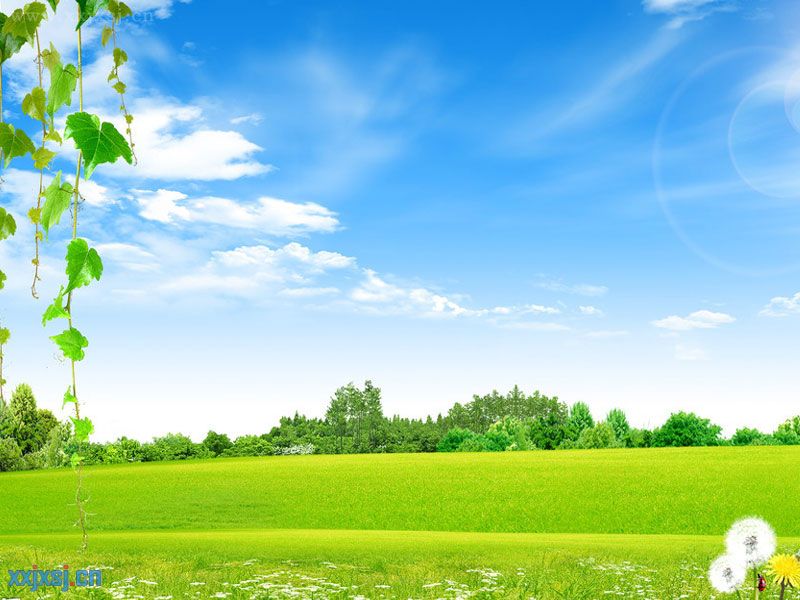 健康《亮眼看世界》
目标：1认识眼睛
              2初步了解保护眼睛的方法